Síndrome de Burnout
Resumo de Regras para Jogadores
Kult Divindade Perdida
Regra Básicas
Jogada 2d10 + Atributo + Penalidades e Bônus
Resultado ≥ 15 – Sucesso
10 ≤ Resultado < 15 – Sucesso, mas com uma penalidade
Resultado ≤ 9 – Fracasso
Kult Divindade Perdida
2
Atributos
Existem 10 atributos em Kult:
Cada um com Movimentos associados.
Os Atributos modificam as rolagens de dados dos Movimentos e das Vantagens do jogador. 
Podem ser passivos (acionados automaticamente quando as condições são atendidas) 
ou ativos (acionados por um personagem ao executar uma determinada ação).
Kult Divindade Perdida
3
Atributos Passivos
Usa-se Atributos Passivos para resistir a influências internas e externas. 
Os Movimentos do jogador associados a eles são acionados quando o personagem está sob ameaça.
Fortitude determina a resistência física do personagem, dor suportada e a resposta ao estresse de sofrer uma lesão física.
Força de Vontade mede a resiliência mental do personagem, calma, paz de espírito e capacidade de lidar com traumas.
Reflexos calculam a rapidez, capacidade de resposta e o instinto físico do personagem ao ser atacado ou correr risco de lesão.
Kult Divindade Perdida
4
Atributos Ativos
Atributos Ativos são usados quando um PJ age de maneira proativa. 
Os Movimentos do jogador associados a eles são acionados quando o PJ executa uma determinada ação na história.
Há sete deles: Razão, Intuição, Percepção, Sangue-frio, Violência, Carisma e Alma.
Kult Divindade Perdida
5
Atributos Ativos
Razão estima a capacidade analítica do personagem. Um PJ com Razão elevada é bom em coleta de informações e investigação.
Intuição indica a empatia e o instinto do personagem. Um PJ Intuitivo é bom em ler as intenções e os motivos ocultos de outras criaturas inteligentes.
Percepção mostra o nível de atenção do personagem. Um PJ Perceptivo é bom em examinar ambientes e notar coisas ignoradas pelos outros.
Sangue-frio determina a postura do personagem sob pressão. Um PJ sangue-frio é bom em roubar e ser furtivo, entre outras ações exigindo decisões rápidas em situações de estresse.
Kult Divindade Perdida
6
Atributos Ativos
Violência calcula a força bruta do personagem, perícia em combate e crueldade. Um PJ Violento é exímio em causar danos aos outros.
Carisma reflete o charme, a liderança e o talento retórico do personagem. Um PJ Carismático convence e manipula os outros facilmente.
Alma define a sensibilidade do personagem às forças sobrenaturais. Um PJ com Alma elevada tem mais facilidade em perceber a Realidade e está mais sintonizado com seus poderes intrínsecos.
Kult Divindade Perdida
7
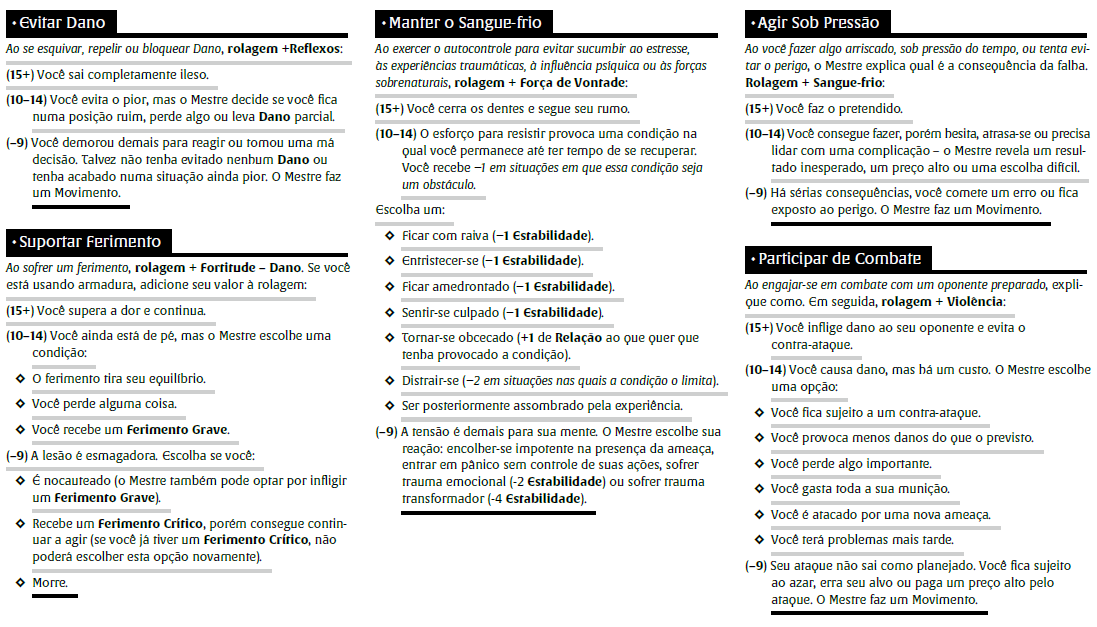 Kult Divindade Perdida
8
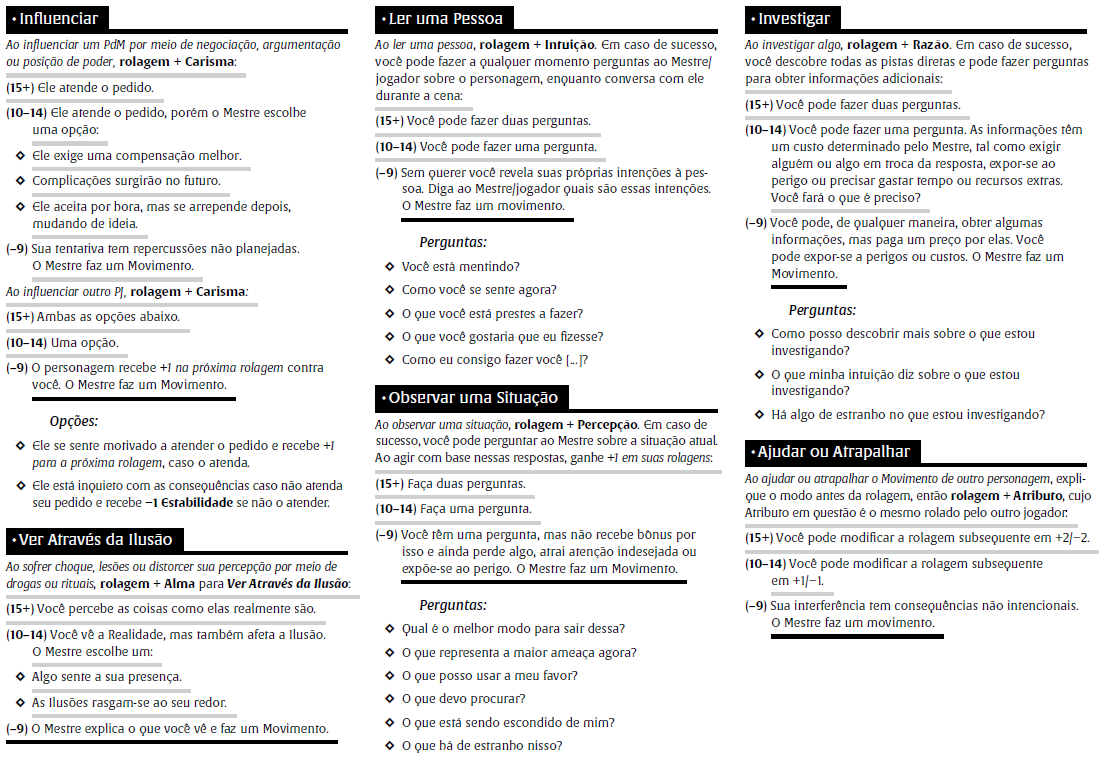 Kult Divindade Perdida
9
Segredos Sombrios
São janelas para episódios carregados de culpa, traumáticos ou místicos no passado do personagem. 
Os Segredos Sombrios dos PJs dão ao Mestre temas concretos para a história em geral, tais como culpa, vingança, fuga, dor, paixão e redenção. 
Também servem como ganchos para lugares, objetos e entidades a serem incluídos na preparação da narrativa.
Kult Divindade Perdida
10
Vantagens
São pontos fortes, habilidades raras, poderes sobrenaturais e recursos valiosos os quais o personagem pode usar na história para adquirir Benefícios e fazer coisas que os demais não conseguem. 
Vantagens são Movimentos que proporcionam ao personagem bônus permanentes em rolagens de uma natureza específica, ampliam o escopo de um Movimento básico ou dão ao jogador a oportunidade de realizar ações especiais as quais ninguém mais é capaz.
Kult Divindade Perdida
11
Pacto de Horror
Assuntos Proibidos: Assuntos que não devem ser tratados na mesa.
Palavra ou Sinal de Segurança: Uma palavra ou sinal caso um assunto gatilho seja tocado e o jogador prefira parar a cena.
Coisas Assustadoras: o que te assusta e poderia ser incluído no jogo?
Kult Divindade Perdida
12